Change Management Committee
13th October 2021
Section 2: DSC Change Budget & Horizon Planning
DSC Change Budget 21/22 YTD
Budget v Committed Spend BP21/22
Full finance tracker can be found here with commentary on monthly variance
Change Pipeline
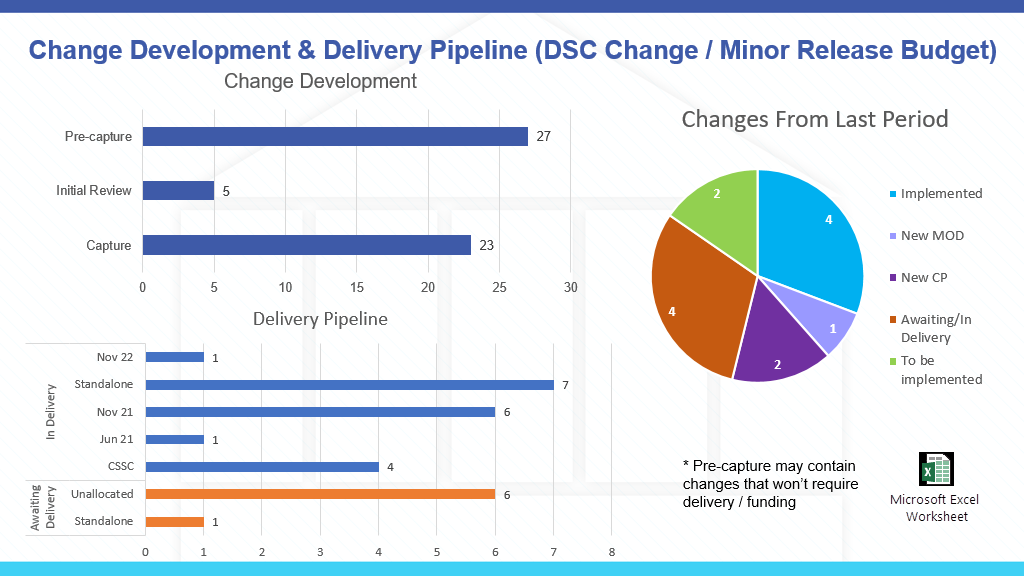 2020-2022 DSC Change / MiR Pipeline
Key:
MiR 9
CCR
Approval on track
MiR 10
Scope
Approved
Approval at risk
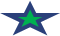 June 2021 	                             (DBTI + PIS/Closedown)
CCR
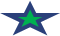 November 2021 Build/Test	Implement/PIS
Nov 2021 Analysis / Design
XRN
4780C
BER
CCR
* Subject to no delays/impact from CSSC implementation
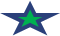 Nov 20 PIS
November 2022 Build/Test/Implement/PIS
*Nov 2022 Analysis / Design
CCR
* Feb 23 & June 23 Release development and scoping
Nov 21 IA
Planning
Transition
Go Live Range
PIS
EXTERNAL(MT/UEPT/E2E/Defect Mgmt)
Regression
XRN
4780C
Retro (MOD 0651)
Key:
EQR 5379 5231
On Track
XRN
5038
XRN
5183
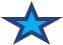 XRN
5231
XRN
5206
5237
XRN
5146
BER
5183
Potential Activity
XOS Change Fund 21/22
Complete
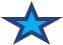 PAC
BER
Potential risk to plan
PAC 	XRN4876
BER
Plan At Risk
CCR
Section 3: Capture
New Change Proposals – Initial Review
XRN5419 Amendments the DSC Service Description Table to support REC
Voting Parties
Change Details
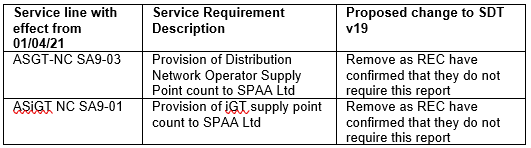 XRN5431 Temporary community access to pre-COVID AQ values for Shippers
Voting Parties
Change Details
Change Update
XRN 5235 Request for access to SOQ data & capacity figures which influence transportation charges
XRN 5235 Request for access to SOQ data & capacity figures which influence transportation charges
Please note: XRN 5235 was originally raised under the title:
 Include SOQ in the “UIG Additional National Data” report (Originally introduced by XRN 4806). 
On consultation with the CP proposer the title was amended to better reflect the scope of the change.
Change Overview
Gazprom raised CP XRN 5235 to request access to aggregated SOQ and AQ data to better understand how capacity levels have been changing and how this might affect the annual Distribution Network Transportation Charges. 

A request for historical data was also included within the CP to allow Shippers to compare and contrast with the previous year/s’ data and associated charges. 

Our service provider is currently working on solution options for this CP. The aggregation level is yet to be determined and will be taken to CoMC for approval.
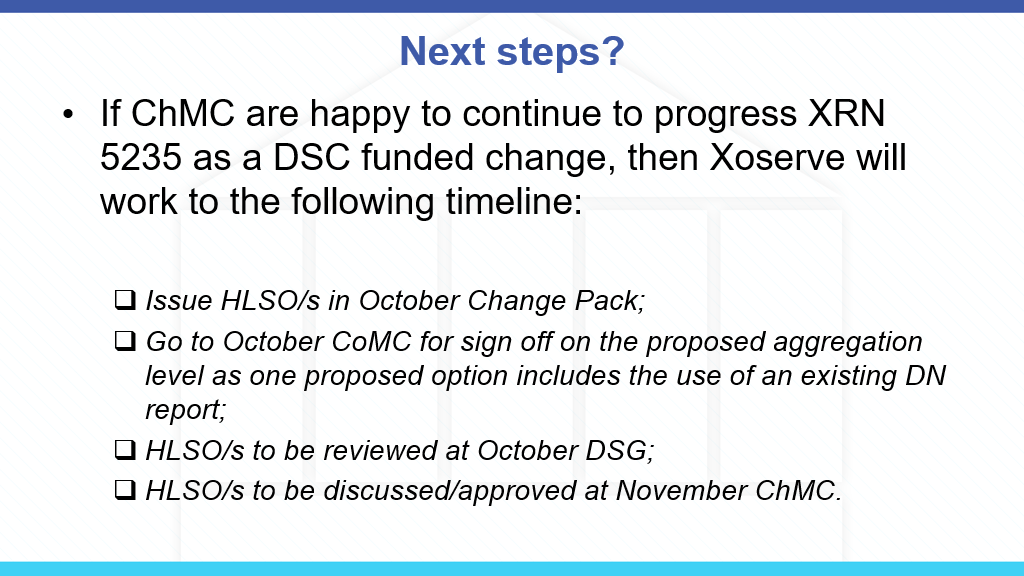 What we need to know is?
Is there still sufficient interest from other DSC customers to progress XRN 5235 as a DSC funded Change Budget?
3.2 Change Proposals – Post Solution Review for Approval
XRN5377 Addition of ‘Class’ field to supply point data reports

XRN5144 Enabling Re-assignment of Supplier Short Codes
XRN5377 Addition of ‘Class’ field to supply point data reports
XRN5144 Enabling Re-assignment of Supplier Short Codes
Verbal Update to be presented by David Addison
section 4. Design & Delivery
Design Change Pack
MDD Market Participant Identify Approach Document
Standalone Change Documents for Approval (BER, CCR, EQR)
BER for XRN5393 Implementation of NTS Capacity related UNC Modifications 
Voting – NTS
XRN5231 Provision of a FWACV Service
BER for XRN5231 Provision of a FWACV Service 
Voting – DNO & NTS
XRN5231 Flow Weighted Average CV
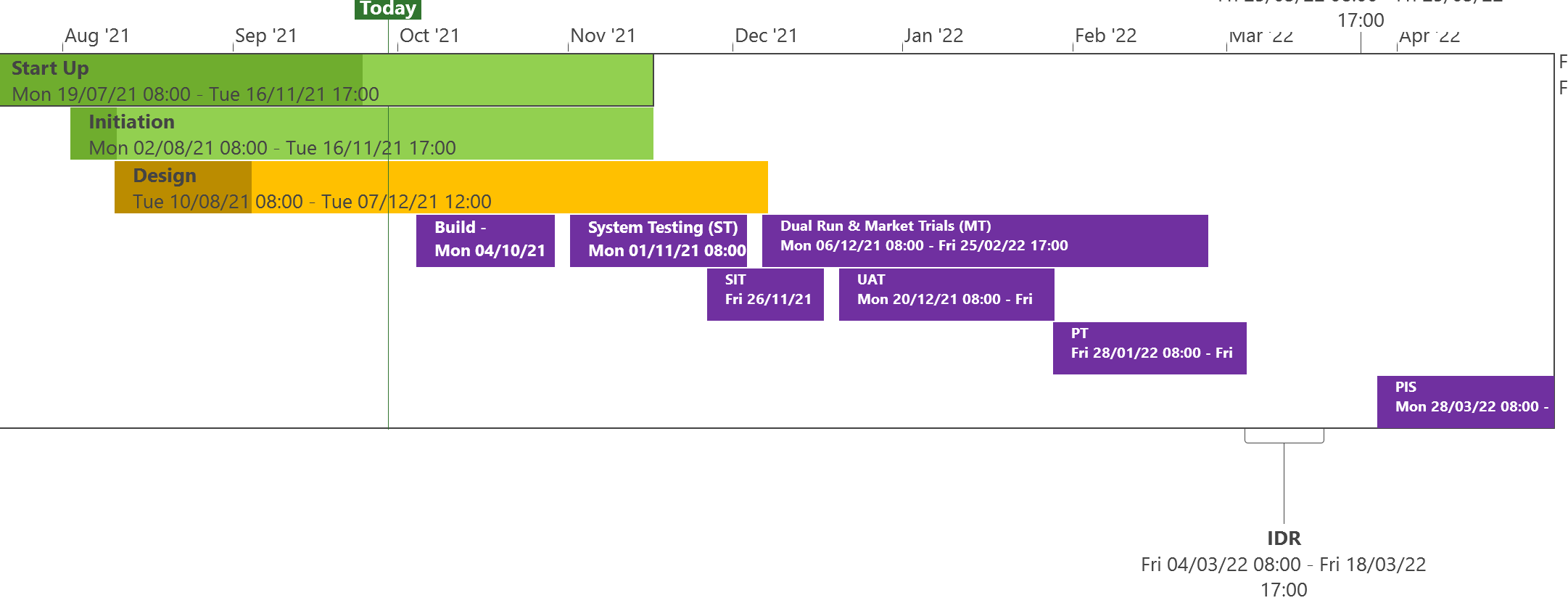 Complete
On Track
At Risk
Overdue
Not Baselined
Slide updated on 28th September for FWACV
XRN5289 – November 21 Major Release
Project Update
Data Cleanse Approach/Plan
Deep Dive on 4780C Change Assurance Report & Return to Green Plan
Slide updated on 20th August 2021
XRN5289 – November 21 Major Release - Status Update
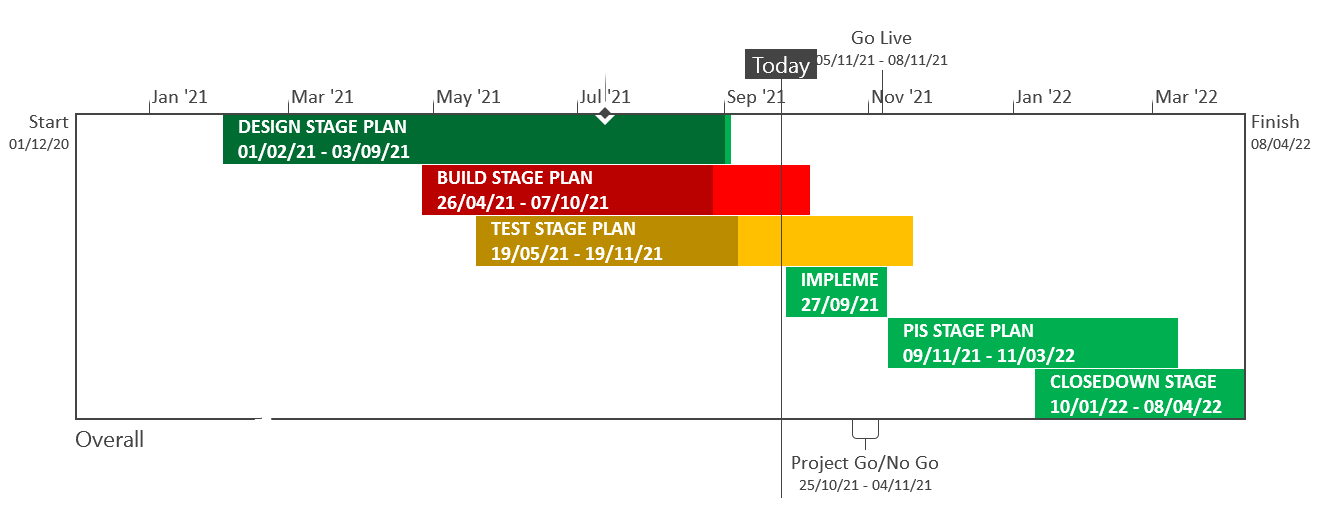 Complete
On Track
At Risk
Overdue
Not Baselined
Slide updated on 24th September 2021
Data Cleanse Approach/Plan
Data Cleanse Background
November 2021 Release project is a major UK Link release consists of 6 changes, 4 of these changes require a data cleansing where existing UK Link data needs to be profiled and cleaned as part of project cutover/PIS activities. 
These slides cover the high-level data cleansing approach for all of November 2021 changes and aims to provide the approach involving list of activities, dependencies and schedule for each of the changes in scope of data profiling and cleansing of this release.
The list of changes where data profiling and cleansing is identified as below:
November 21 Data Cleansing - Proposed Timeline
High Level Timelines for Data cleansing planned during the PIS period are shown below. 
These timelines will be finalised as part of Performance Test sign off from Technical Operations based on final volumes for cleansing, job run times and available time slot to cleanse the data in Production environment.
Any outbound files impacted by the below will follow the standard batch schedule
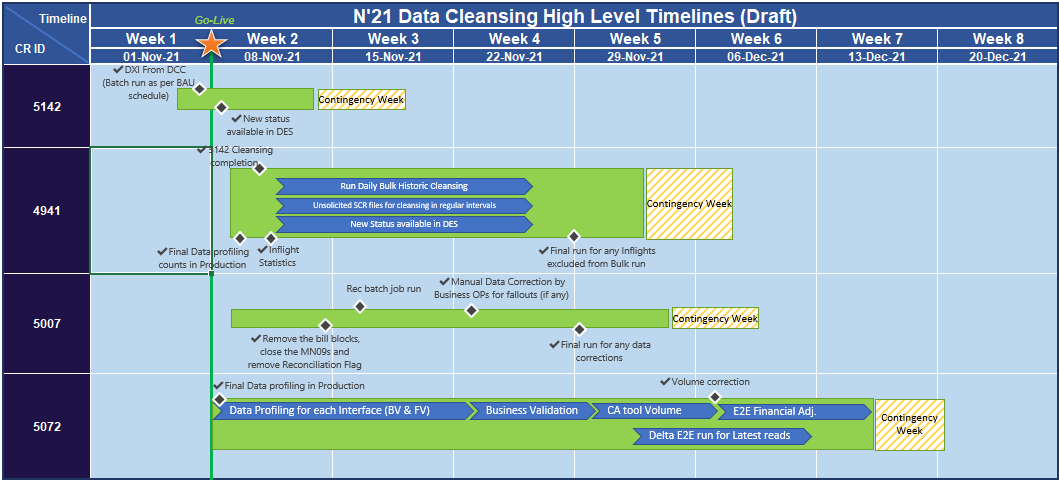 UK Link November 21 – Deep Dive on 4780CChange Assurance Report & Return to Green Plan
September 2021
4780c Deep Dive - Return to Green Plan
Deep dive requested when 4780c was included in scope of Nov 21 release 
12 findings reported as a result of the deep dive produced 10th Sept; with an overall status of Amber
Target resolution dates are to be agreed between project and Change Assurance (CA) team
Progress being monitored by the CA team
All findings are on track to be resolved by the project by 1st October; with the exception of 1  CA3 finding by 15th October 
Next steps: A Stage Gate check is planned against  Nov-21 at pre implementation w/c 25th October
Lessons Learned from Key Themes from Deep Dive
Change Assurance reporting RAYG definitions
Change Assurance Findings Severity
Categorisation of delivery risk is as follows:
Red :  indicates issues that could entail significant risk to the success of the Programme. Remedial action fundamental to successful outcome of programme, should be implemented as soon as possible;
Amber : indicates issues that could entail significant risk to the success of the Programme. Remedial action important to programme outcomes, should be implemented as soon as practical; 
Yellow : indicates issues within could entail risk to the success of the Programme, but this risk is low Remedial action a good to have for the programme, implementation advised; 
Green : indicates very minor to no issues, entailing minimal risk to the success of the Programme. Improvement would reduce risk, but the weakness is unlikely to undermine the success of the programme
XRN5253 June 21 Major Release - Status Update
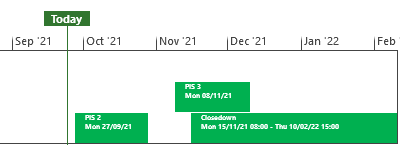 Complete
On Track
At Risk
Overdue
Not Baselined
Slide updated on 24th September 2021
XRN5371 - Minor Release Drop 10 - Status Update
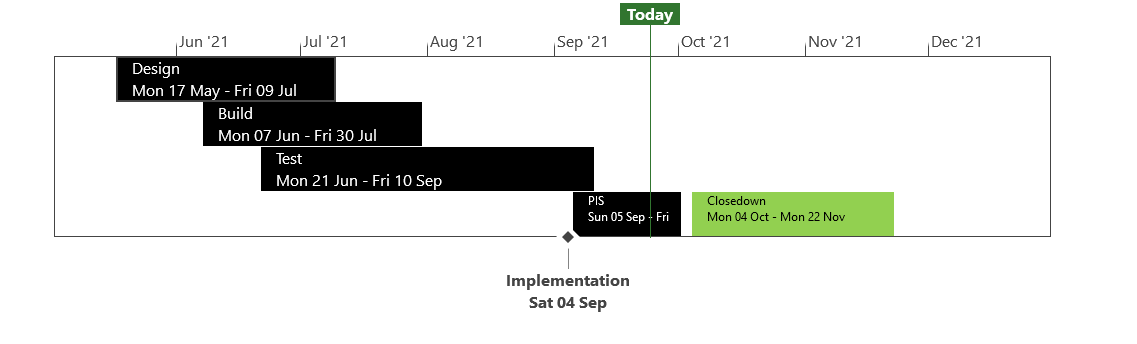 Complete
On Track
At Risk
Overdue
Not Baselined
Updated: 24th Sept 21
Post CSS Major Releases – For Information
In November Change Management Committee we will be asking for your approval of an EQR to take all the changes currently “ready” through to the end of the Detailed Design Phase

The conclusion of this activity will provide the right level of information (Detailed Design Change Packs, Detailed Impact Assessment and costs) for Xoserve and Customers to recommend / decide which industry implementation date is appropriate for each Change Proposal.

Xoserve will then conduct Build, Test and Implementation according to the implementation date(s) funded by approved BERs

This approach allows for work on these Change Proposals to be progressed during CSS related change freeze.
Candidate Changes
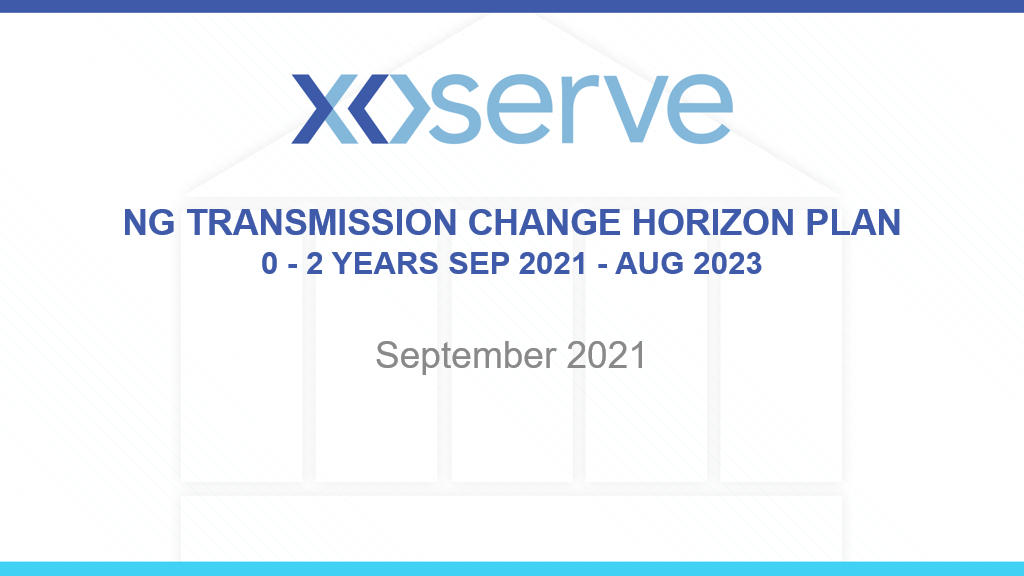 NG TRANSMISSION CHANGE HORIZON PLAN 0 - 2 YEARS AUG 2021 - JULY 2023
August 2021
NG TRANSMISSION CHANGE HORIZON PLAN 0-2 YEARS SEP 2021 – AUG 2023
Implementation  
  19th Sept 21
Implementation 
26th Sept 21 (C)
Build/Test – Aug to Sept 21
Pre-Implementation  - Sept to Oct 21
Gemini Implementation  
19th Sept 21
Build/Test – Aug to Sept 21
PIS UKL - Sept to Nov 21
PIS Gemini - Sept to Dec 21
PIS July - Sept 21
Content: External Test Phase Jul - Dec 21
Design to PIS – Sept 21 to Apr 22 – Indicative timeline
Design to PIS – Sept 21 to Dec 21– Indicative timeline
Design to PIS – Oct 21 to Jan 22 – Indicative timeline
CSSC Programme Dashboard
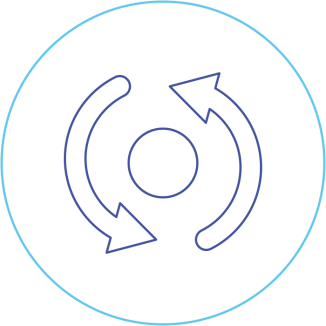 October 2021
Programme Update
UK Link Cloud Programme
October 2021
UK Link Cloud Programme Update
The programme of work to migrate the UK Link platform to the cloud is progressing well with build and test activities continuing to plan

Our initial rounds of functional, performance and penetration testing have been completed

The build of the target production environment is underway which will be followed by further testing phases and dress rehearsals to commence in November

UK Link portal development and testing also progressing to plan. In addition business change activities such as the cloud operating model and associated cutover activities are in progress

The one area that has been a challenge has been in the migration of the data in an appropriate time frame, to limit customer impact
Data Migration
As part of the transition process we need to migrate approximately 26TB of ISU data during our outage window using an SAP approved migration process

Initial tests took over 120 hours to successfully complete the migration, we did not anticipate the activity to take this period of time

Substantial refining and re-testing of the process has been carried out and this time has reduced to 62 hours

In order to provide sufficient time during the transition window to complete all activities and ensure a successful transition we are working to understand what this means on a process by process basis.  Planning indicates that this could take place on the UK Link system over a four day period (Fri-Mon) during mid February 2022.  We are still fully assessing to minimise impacts

Whilst this option is viable, we have also sought to identify a range of alternate migration approaches in order to provide a range of options

Only one viable alternate approach has been identified – a proprietary migration approach that would be conducted by SAP and is described on the following slide
Data Migration
SAP have offered a solution which will allow us to carry out the needed data migration and associated activities over a single weekend therefore reducing the impact to customers

This approach has been utilised successfully for many large scale SAP migrations and has required Xoserve to engage SAP directly to work with us to execute.

The approach involves a number of test cycles and dress rehearsals to provide confidence in the process & technology the first of which is due to complete at the end of October. In order to build, test and assure this process we would need to target a go live cutover date of 12/13th March 2022

This timeline brings MTC project very close to the currently proposed start of CSS transition activities which with current timelines are due to commence on 26th March

On that date Xoserve and other Parties Under Integration (PUIs) will need commence a number of key activities in support of the central programme including the provision of a Data Extract from UK Link and bringing an outbound API live

Testing, dress rehearsals and transition will therefore be done in alignment with the Xoserve CSSC programme to ensure any risk to their transition activities is understood and mitigations are in place
Data Migration - Summary
The reason for presenting this information is to talk you through the two migration options open to us and to keep you informed as we progress with our analysis

We are doing our utmost to find the best window to implement prior to CSS Go Live. It will be much harder to implement post CSS

We are supporting CSS performance and migration testing activities and these require ISU to be in the cloud to adhere to the Programme performance and non-functional requirements

To not implement would increase costs for both Programmes as we would incur further licencing costs as well as the  continuation of Programme teams

It would also be much harder to secure an implementation window within an Industry release cycle as it would have to be approved via both REC and DSC

We are continuing conversations with Ofgem and DCC in relation to the Switching Programme Go Live date. It should be noted the Central Programme is currently consulting with industry (from October 1 - 22) on the planned Transition and Go-Live. Xoserve will be submitting it’s views and preferred range of dates that minimise impact to its customers. The final date for CSS Go Live will not be announced until January 2022
Data Migration - Summary
We will continue to analyse both options throughout October to understand the best migration solution.  We will provide checkpoint updates to confirm the following:
Confirmation of successful test cycle for the SAP solution
Mitigation options to support CSSC data export transition activities at the end of March should there be any issues with the move to cloud
Combined dress rehearsal and transition plan for move to cloud and CSSC cutover

We would therefore be in a position to share a proposed go live date and solution by w/c 1st November
CMS Rebuild Update
Verbal update presented by Emma Lyndon
Section 6: Any Other Business
REC Change Proposals
REC Change Proposal
Project 1Stop – October Update
Megan Troth
Background
The new iteration of the Xoserve website was developed in November 2018. 
Since this implementation, based on customer feedback, we have been looking to identify various ways in which we can improve the change pages and the overall customer journey, particularly in relation to change (both DSC and Investment). 
Project 1Stop has been created in order to completely understand of our customer’s needs, alleviate their pain points, and to create an overall more positive experience when navigating through Xoserve change information.
October Update
Now the top three User Stories have been prioritised, we are beginning to get to work on improving the customer experience on our website. 

We have previously received feedback from customers that the way to Change Proposals are displayed on our website can sometimes be quite unclear and therefore difficult to find exactly what they are looking for.

With that in mind, we are now focusing on giving our CPs an overhaul on the website. This includes updating the following on our website CP pages…
Change Proposal Pages – Website Updates
Split out CP (and keep original) into specific sections of a Change proposal separated out as documents of their own, e.g. different Change Packs & DSG Discussions. We will also keep the original CP as an option with all sections included as some customers may wish to have everything all in one place. 

Include Finance documents on parent CP page for parent release CPs (and link to these from the individual CPs), and include financial documents directly on the CP pages for standalone releases
Include link to parent CP and/or release page on individual CP pages

We are focusing our attention on any CP that is currently live (this includes CPs in Initial Review, Capture, Solution Consultation and In delivery).
Next Steps
We will move our focus onto ensuring that Release pages become clearer, more concise and easier to navigate
A further update on our progress of this will be given at the next ChMC meeting. A dedicated page for Project 1Stop has now been created where all the latest updates of progress can be found.
APPENDIX
Outages
Data Cleanse Approach/Plan
November 21 Data Cleansing - Proposed Timeline
High Level Timelines for Data cleansing planned during the PIS period are shown below. 
These timelines will be finalised as part of Performance Test sign off from Technical Operations based on final volumes for cleansing, job run times and available time slot to cleanse the data in Production environment.
Any outbound files impacted by the below will follow the standard batch schedule
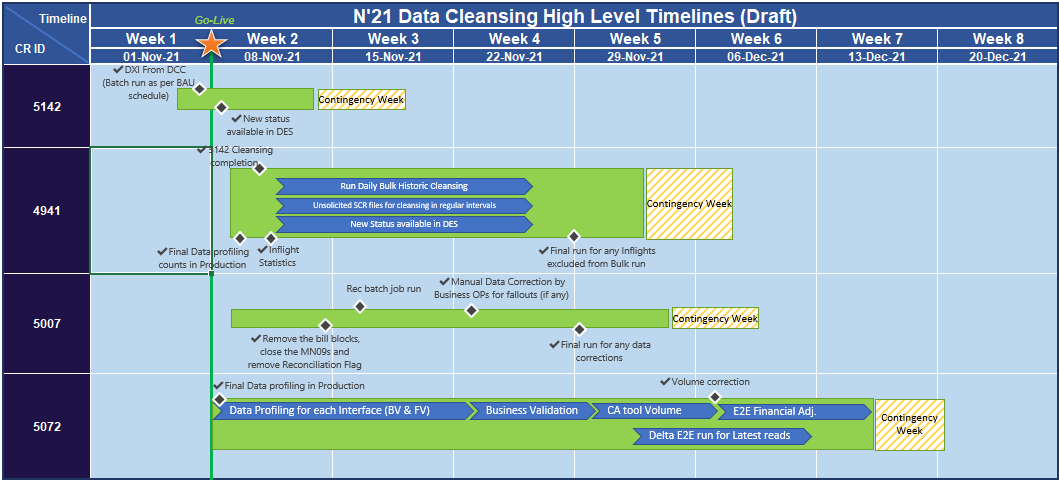 Data Cleansing Approach – XRN4941
This change will allow the CDSP to update the Meter Read Frequency (MRF) for Class 4 Supply Meter Point’s (SMP) under the following circumstances:
Where a Supply Meter Point’s AQ value is amended to 293,000 kWh or above on the Supply Point Register and does not currently have a monthly Meter Read Frequency
Where a Supply Meter Point has AMR Meter installed on the Supply Point Register and does not currently have a monthly Meter Read Frequency
Where a Supply Meter Point is operational smart meter where a DCC Service Flag is ‘Active’ on the Supply Point Register and does not currently have a monthly Meter Read Frequency
In the above circumstances, the Meter Read frequency of the supply meter points with product class 4, will be amended to monthly by the CDSP.

We are expecting up to 4 million MRF’s this will be shared with the customer advocates who will share the information with all parties
Data Cleansing Approach – XRN5007
The change is raised to address the issue being experienced currently where a period has been reconciled to a zero position and then a valid read related to that period is received and re-reconciliation takes place. At this point a divide by zero error is encountered as the prevailing metered volume is zero, and the MN09 exception is generated. The scenarios that have been identified as causing this are:
Re-reconciliation of a zero reconciled period triggered by a site visit or replacement reading
A Breaking Rec (where a previously reconciled period is split as a result of an inserted read) on a non-consuming period.
Data Cleansing Approach – XRN5072
Since Nexus implementation, there have been a number of scenario specific defects raised concerning the use of the TTZ indicator provided in the Meter Reading files and how the subsequent volume and energy is then being calculated. The TTZ indicator confirms whether the meter readings provided have clocked (gone through the zeros) since the last actual read and the means to derive consumption. However, through the defects raised and analysis of these issues, inconsistencies and errors in the use of TTZ and derivation of consumption have been seen.

In the instances where the application of TTZ is incorrect, system then creates a reduced/increased volume and energy, it has knock on effects to the AQ and downstream processes such as EUC (End user category) assignment, daily allocation and calculation of unidentified gas.

This change will need to ensure that the TTZ indicator received in meter reading files is correctly applied in the calculation of volume and energy. This change does not impact the TTZ derivation logic for RGMA flows.

In addition to the enduring solution, this change will also cleanse the existing data where volume calculated incorrectly due to incorrect application of TTZ indicator for identified scenarios. This covers below:

Option to pause and resume in case of any critical BAU activity in priority
Identify initial and final volumes for volume correction/Consumption Adjustment (CA)
XRN5072 – List of Data Cleansing Activities Production
Data Cleansing Approach – XRN5142
This change removes the allowable values of “S” - Suspended and “W” – Withdrawn and replace them with values of “N” – Non-Active and “I” – InstalledNotCommissioned.

In addition to the enduring solution, this change will also ensure that all data using the DCC service values is cleansed for the current data set in the system. This activity will be performed collaboratively with inputs from the DCC. This covers below:
For data cleansing, DXI files to be received from DCC with new values ‘N’ & ‘I’ for identified sites
UKLink existing BAU job to be utilised to process the data cleansing 
In case PT results shows that DXI volumes are to be processed over multiple intervals, then timings to run the job for each day will be agreed with Tech-Ops as part of PT result assurance.
Option to pause and resume in case of any critical BAU activity in priority
Dependency on DCC to send the data to UKLink via DXI file to initiate the data cleansing activity (Approx. volumes = 60K)
XRN5142 – List of Data Cleansing Activities Production
Portfolio POAP
CSSC Programme Dashboard
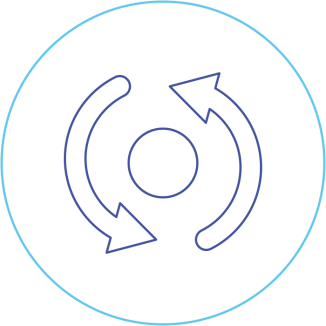 October 2021
Programme Update
Green Workstream Updates
Green Workstream Updates
Key Programme Risks (1/2)
High Level Plan
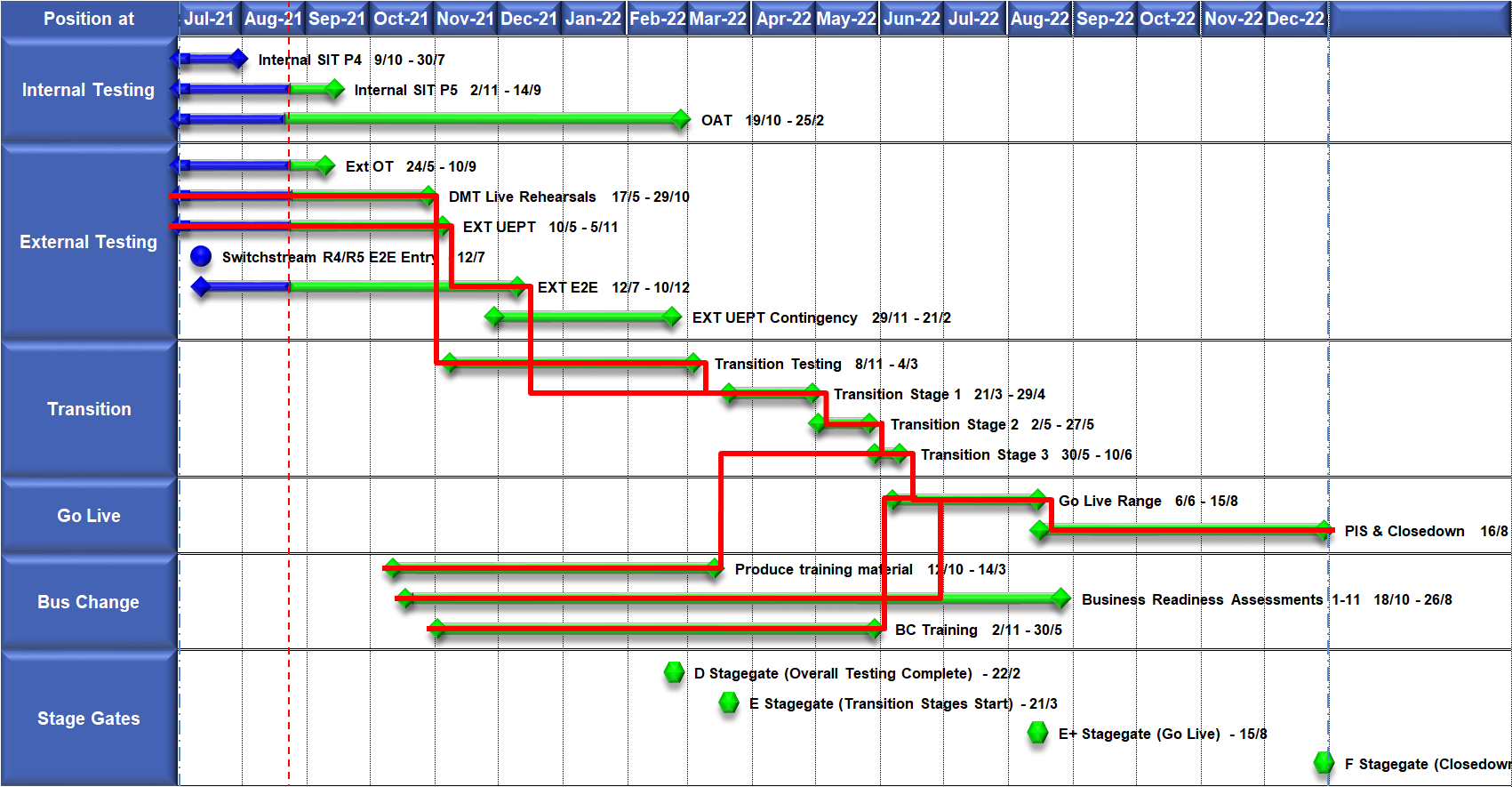 Switching Programme CR Position – CRs impacting Xoserve
Switching Programme CR Position – CRs not impacting Xoserve ((Cost Implication)
Switching Programme CR Position – CRs not impacting Xoserve (Cost Implication)
Switching Programme CR Position – CRs not impacting Xoserve (Cost Implication)